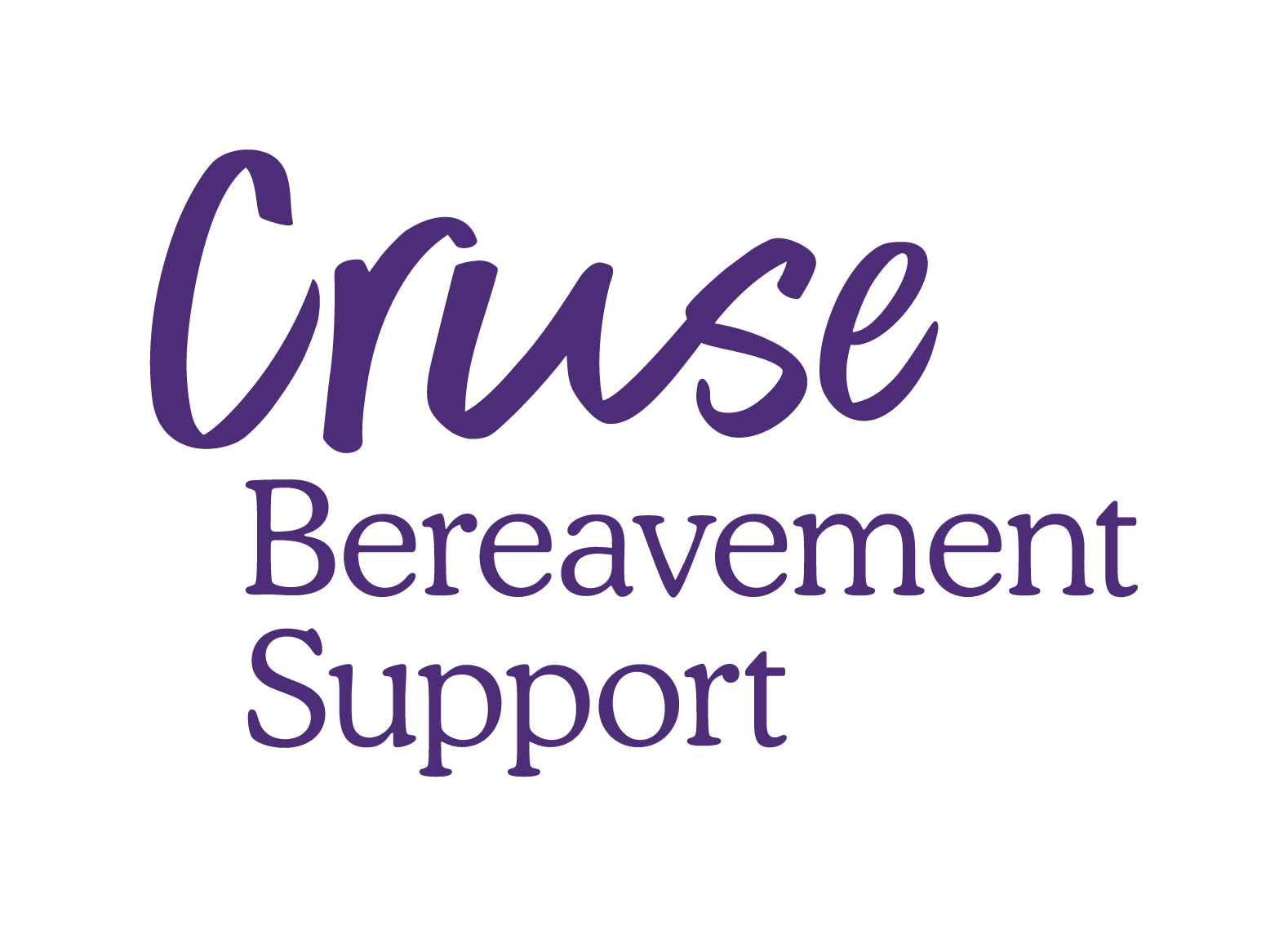 Here for everyone experiencing grief.
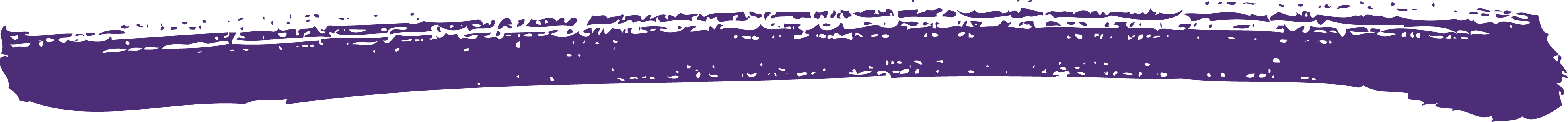 [Speaker Notes: This slide should be the cover to all presentations]
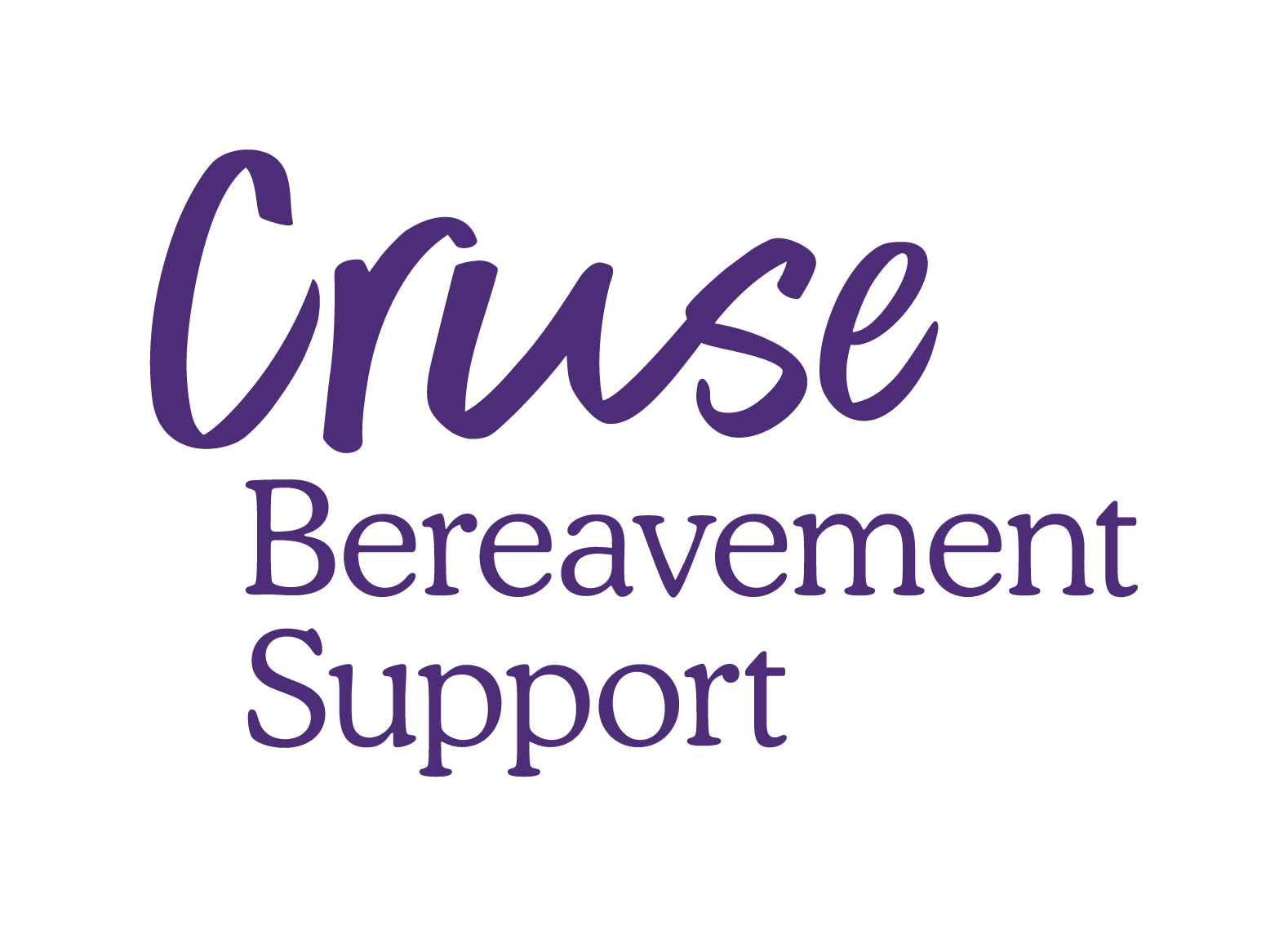 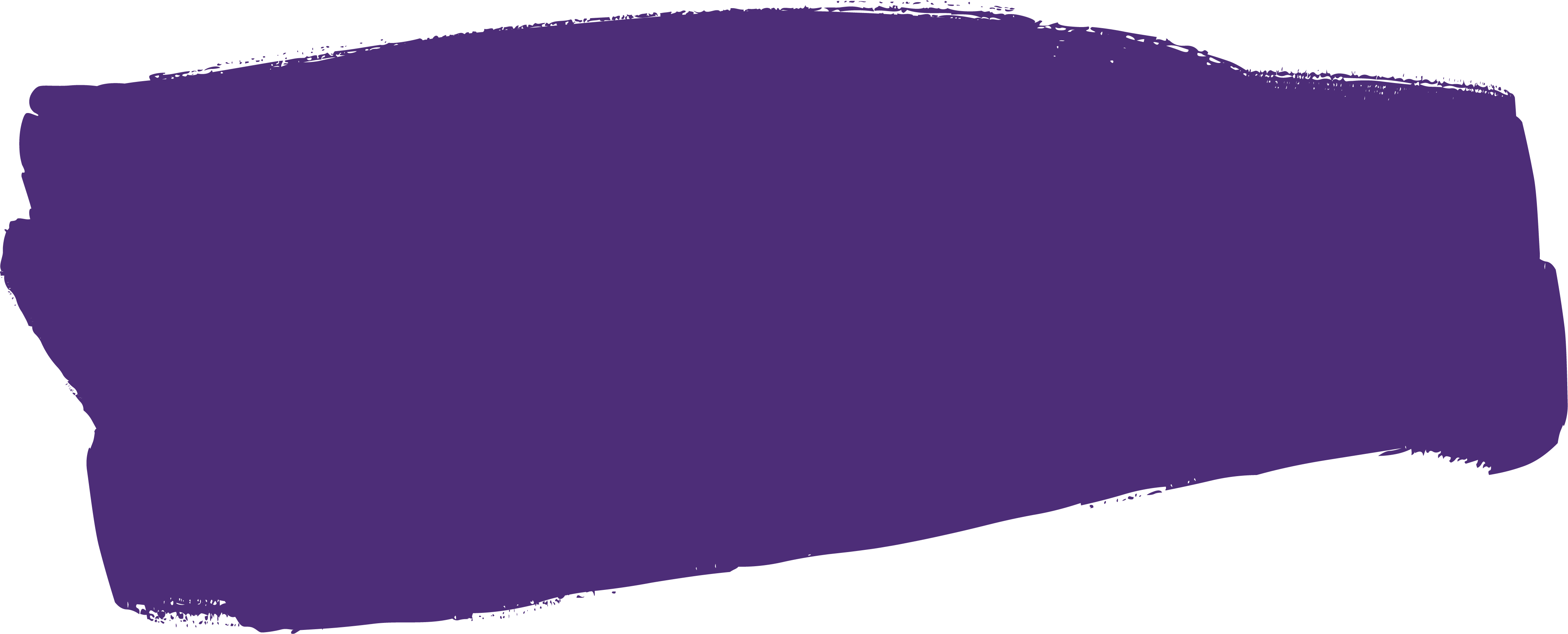 Current Models of Loss and Bereavement
Andy Langford – Clinical Director
[Speaker Notes: This slide should be the cover to all presentations]
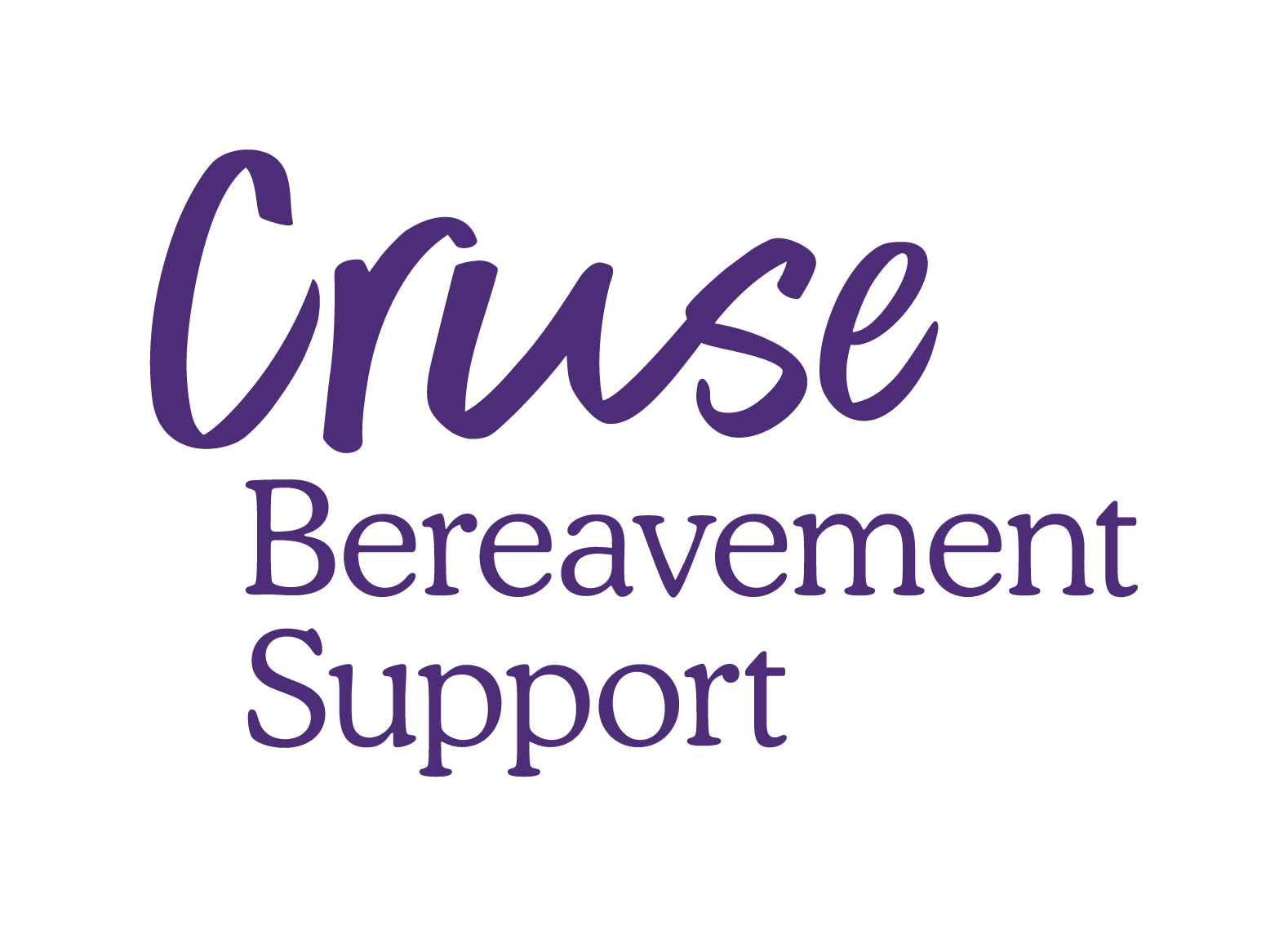 Our vision and mission
Our VisionWe live in a world where everyone grieving is supported, respected and understood.

Our Mission We help people through one of the most painful times in life – with bereavement support, information and campaigning.
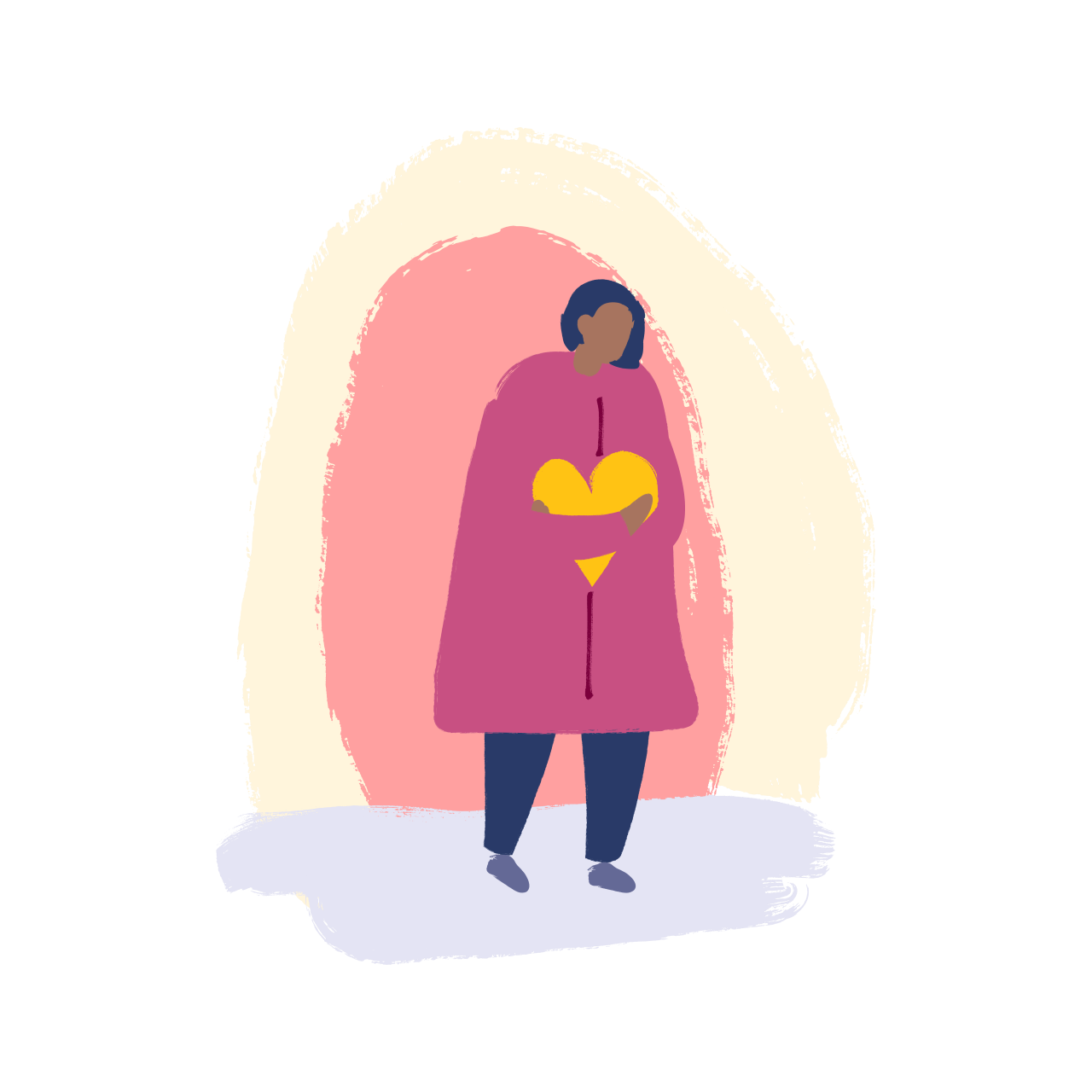 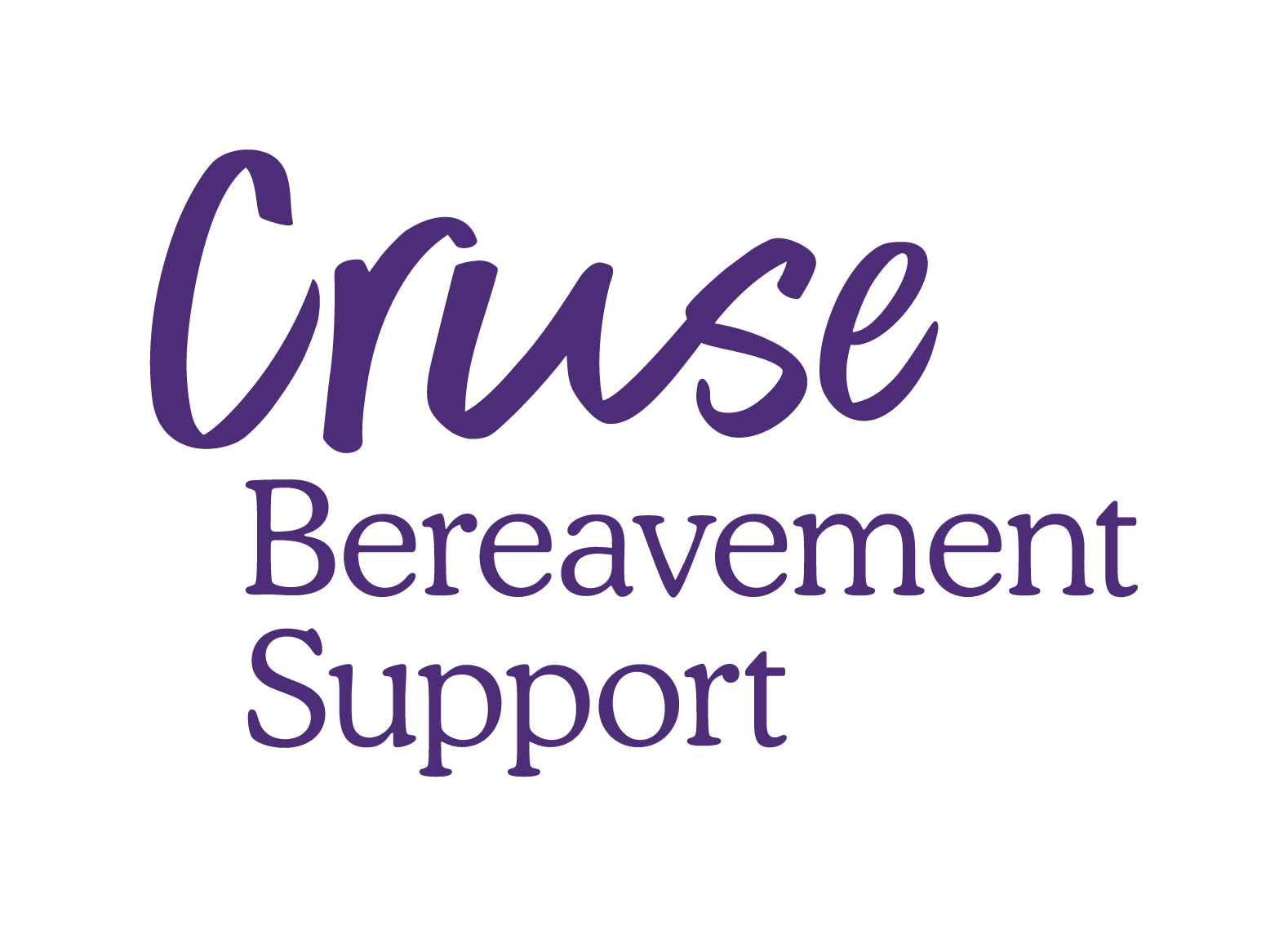 The past 18 months
	Impact of the pandemic
	Emerging needs of bereaved 	people
	Trauma and grief

Responding
	Models in bereavement support?
	What ‘quality’ means
	Some examples
Overview
The Past 18 Months
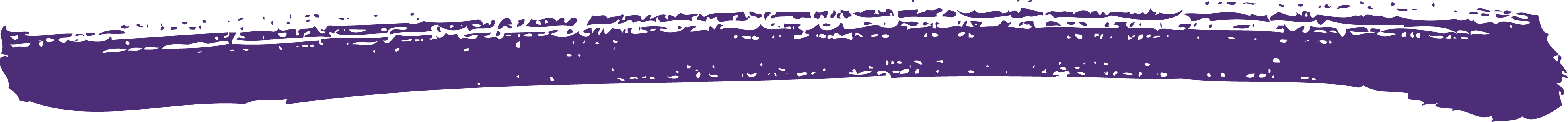 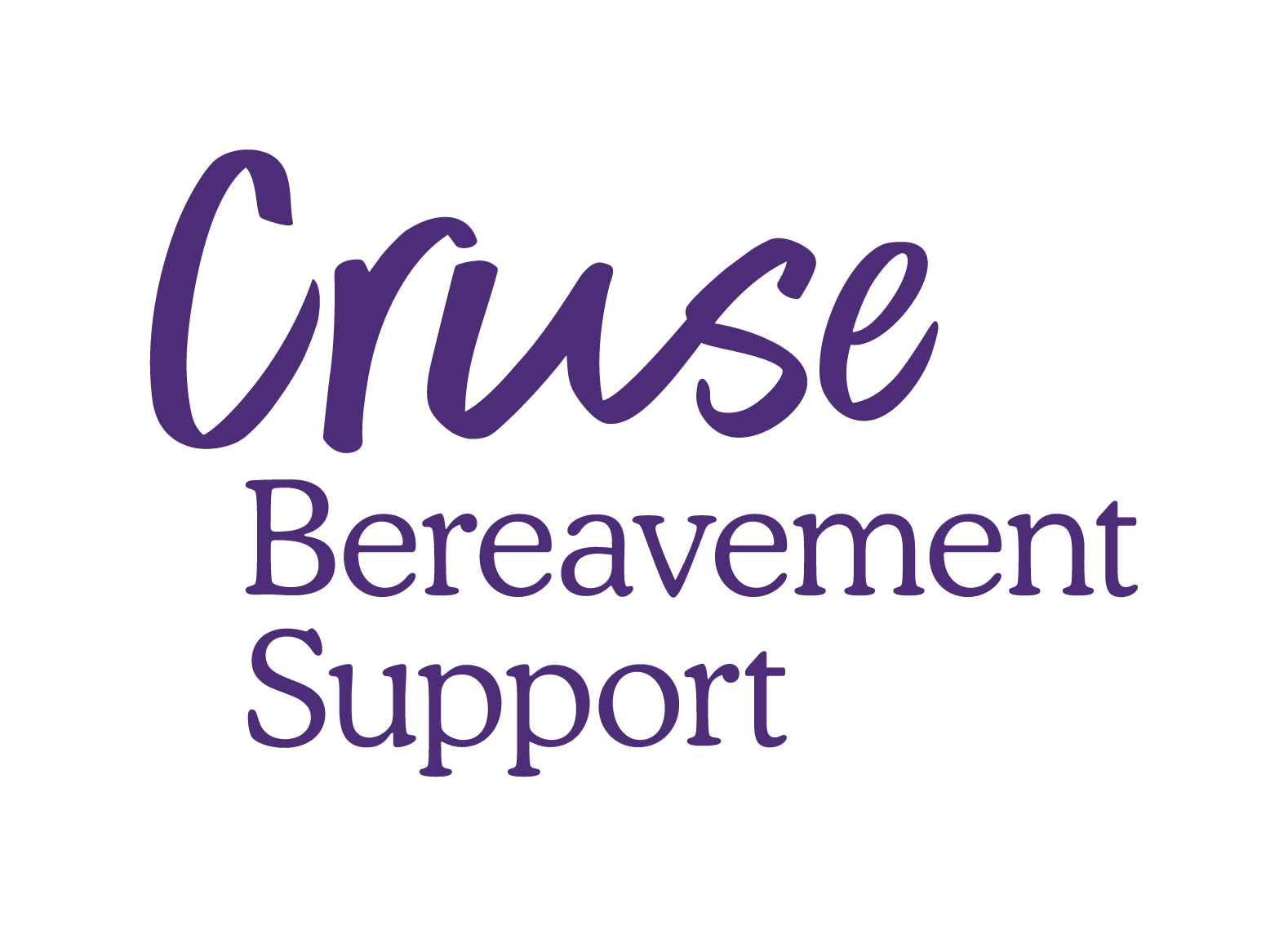 The Impact of the Pandemic
133,162 people died due to Covid-19 in UK (3rd Sept 2021)
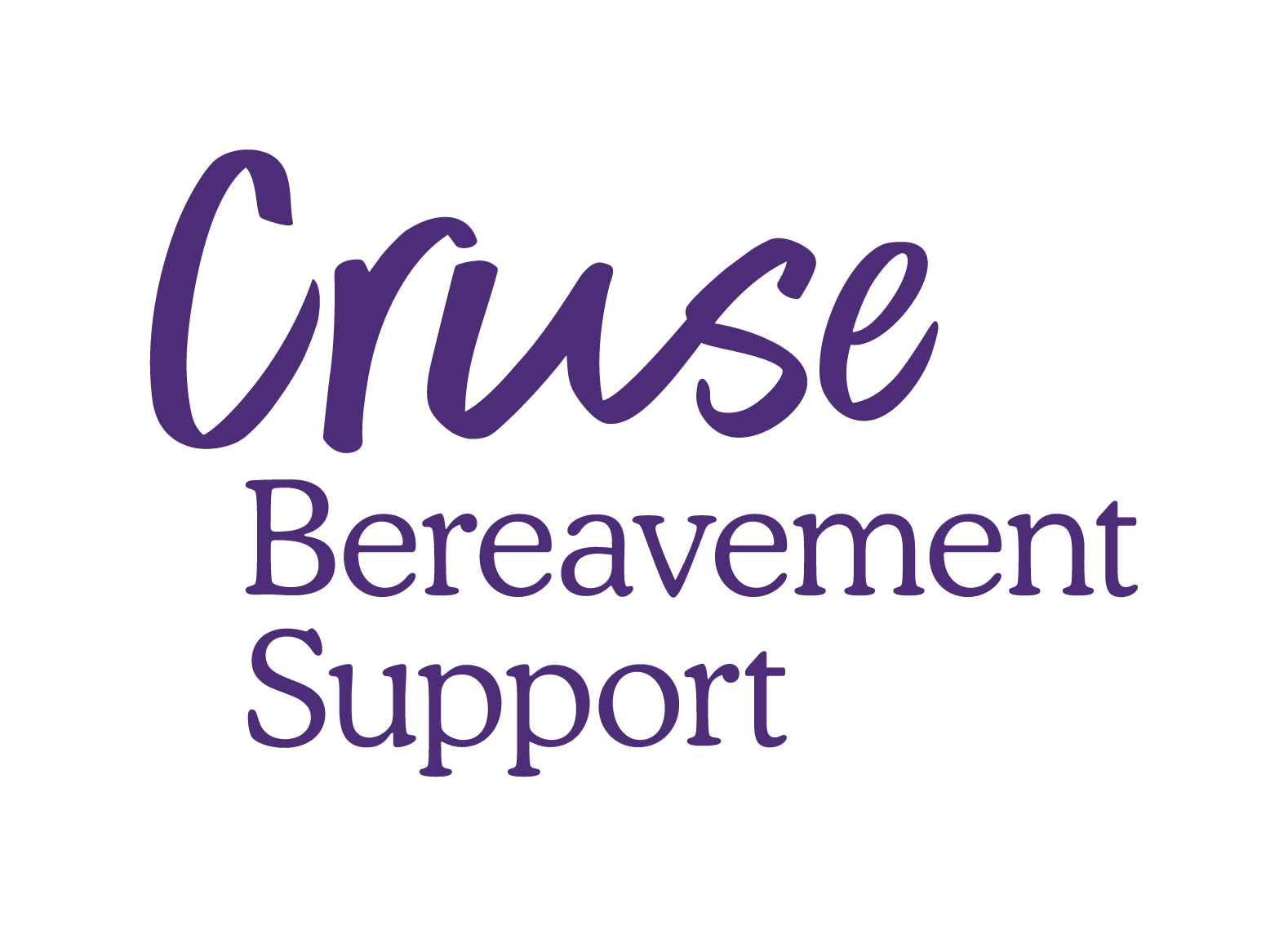 A Local Example
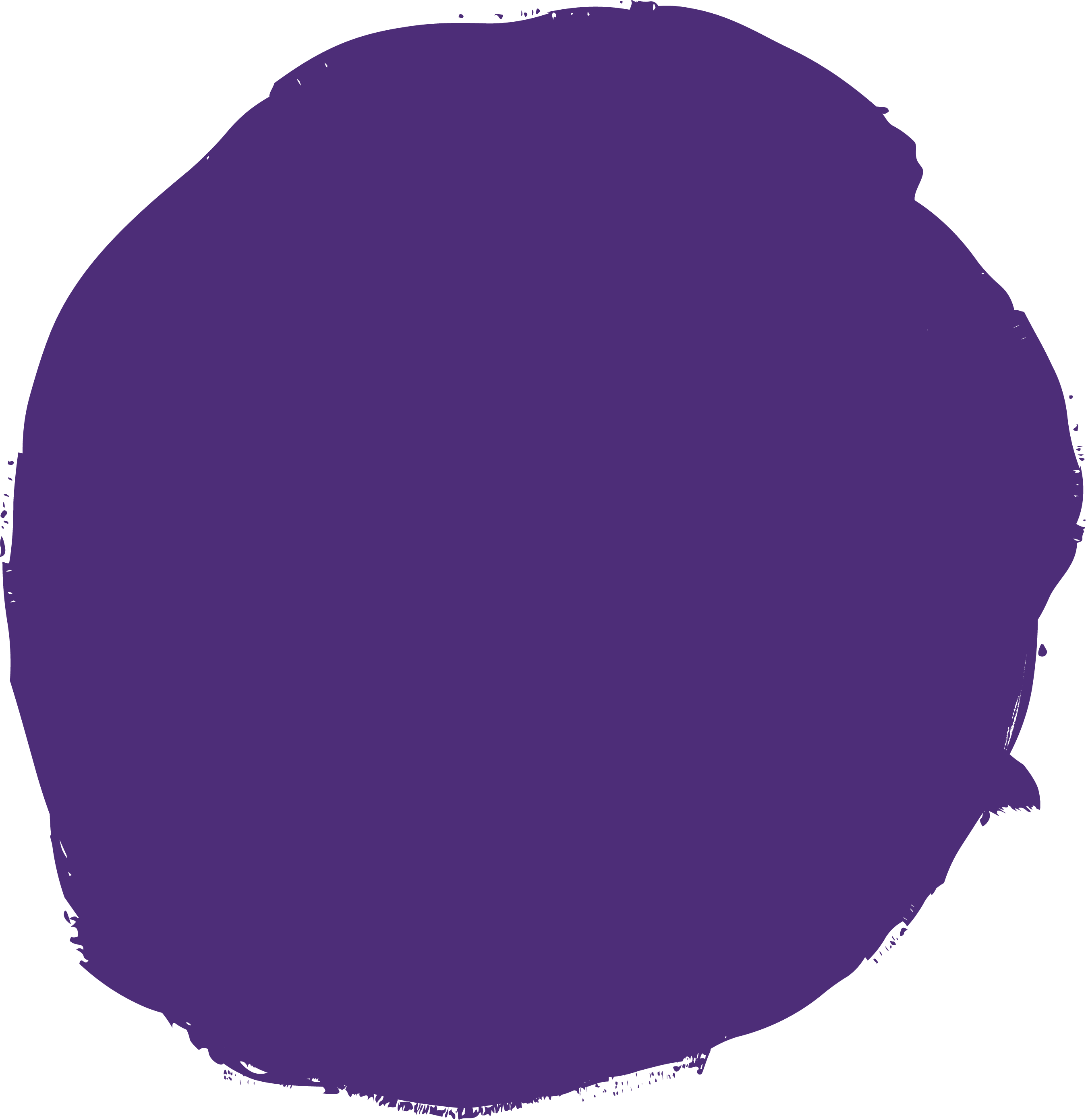 https://www.youtube.com/watch?v=3MW8xFzQ_w0&t=7s
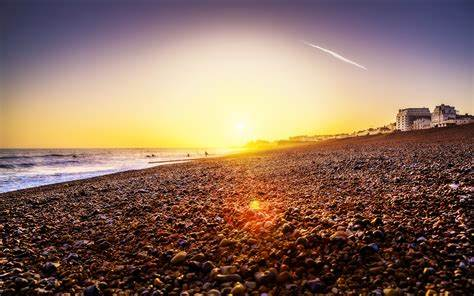 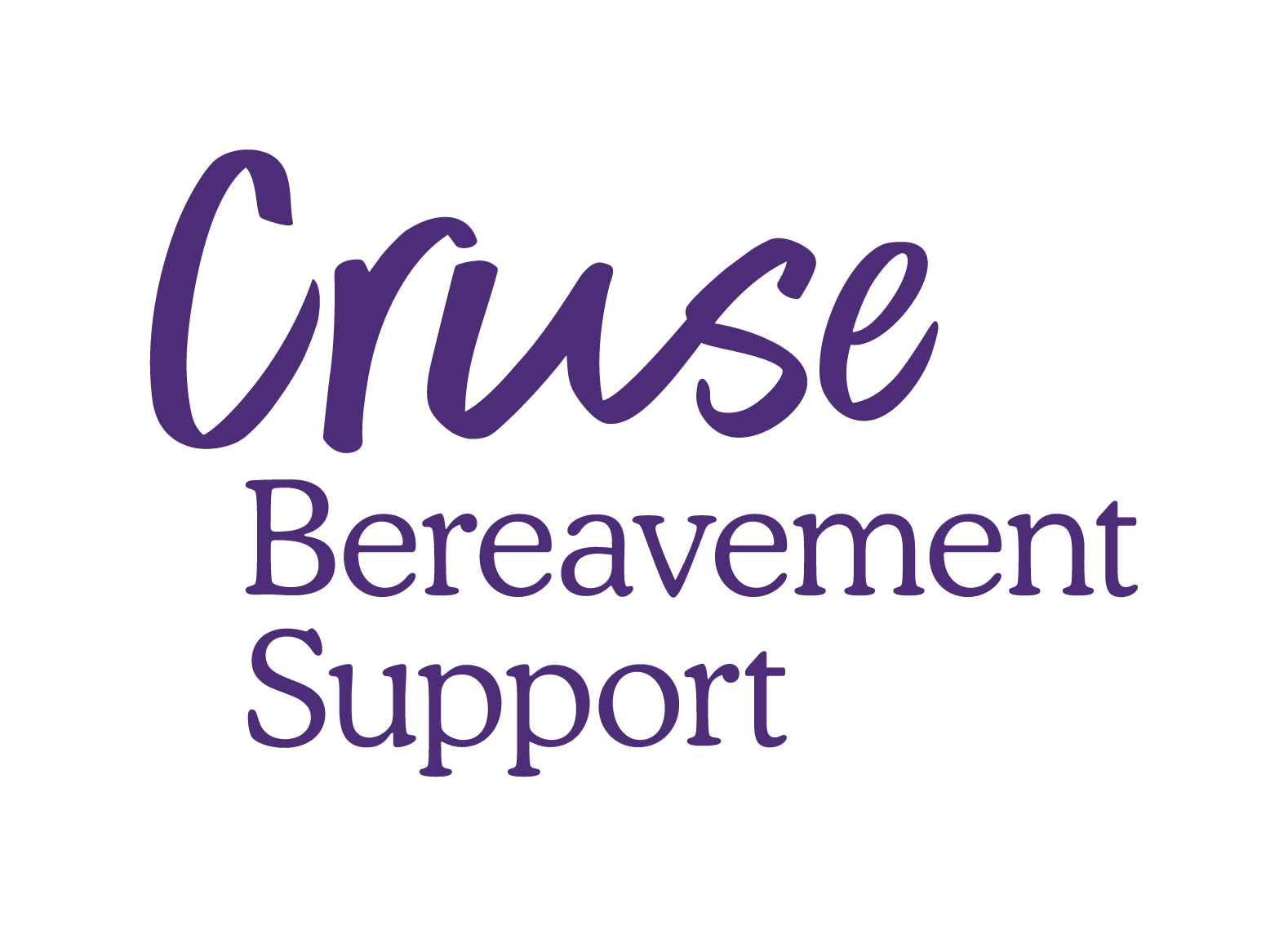 Emerging Needs of Bereaved People
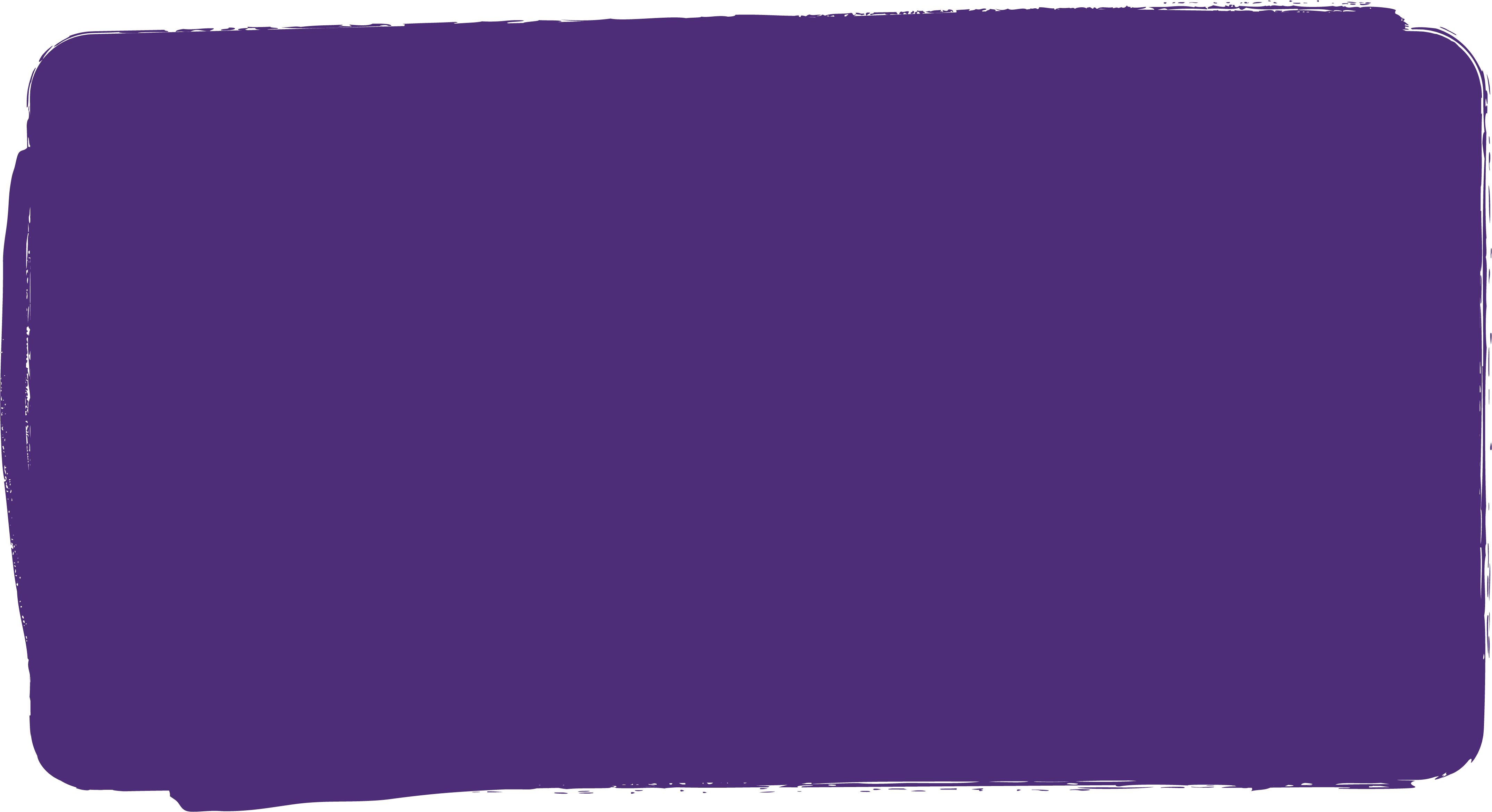 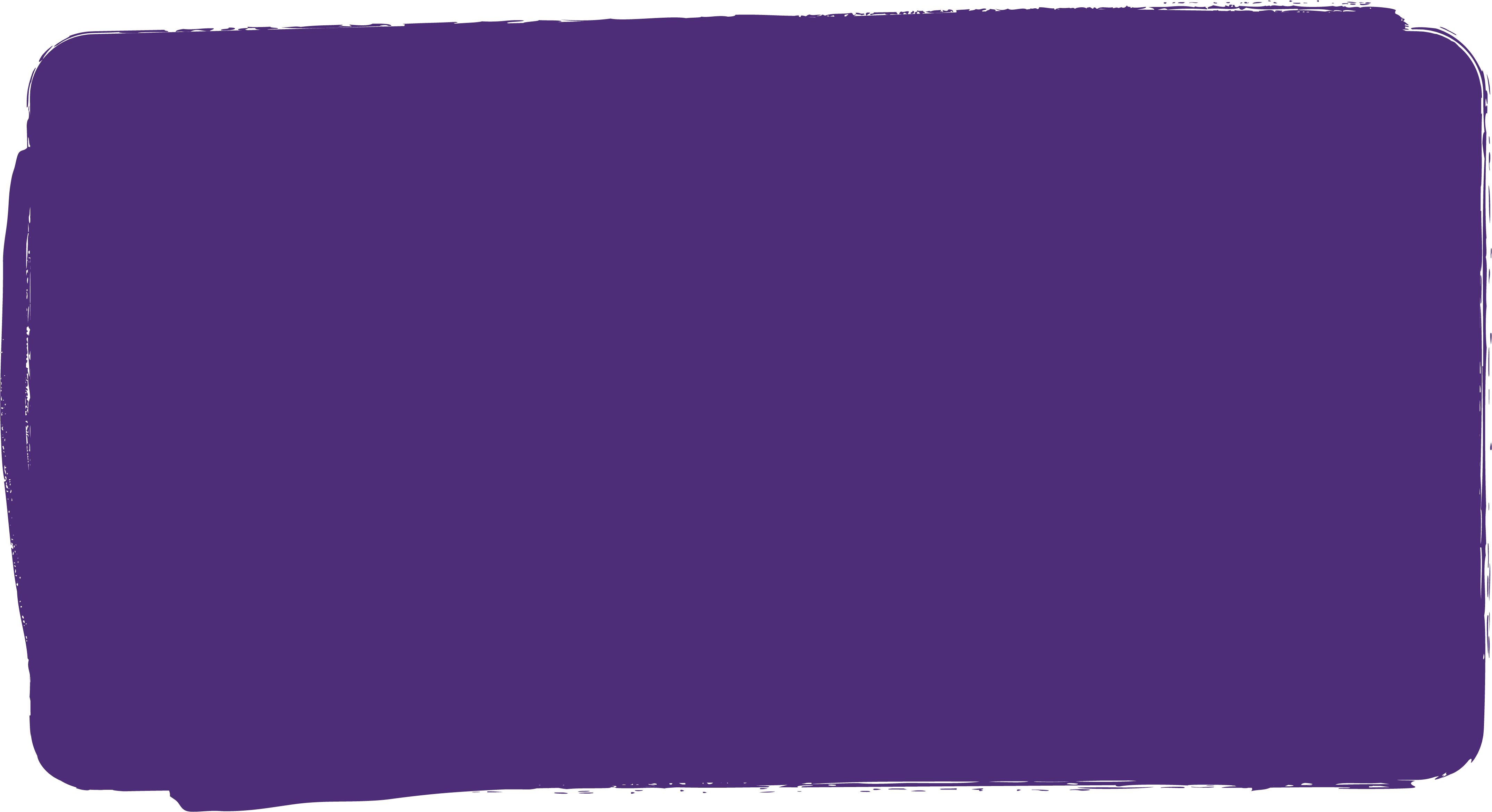 The need for more contact, soon after the bereavement
The need for different types of support
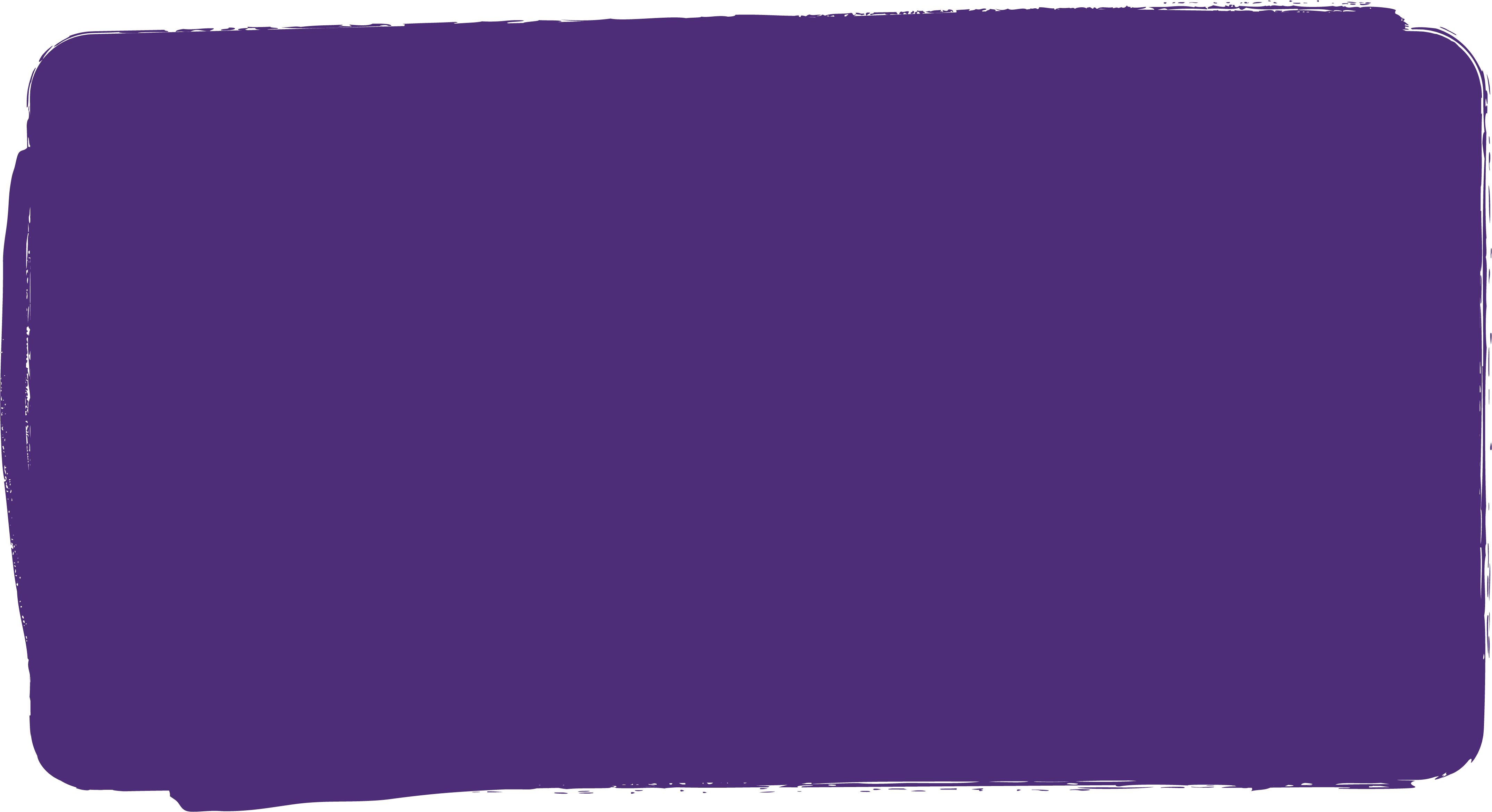 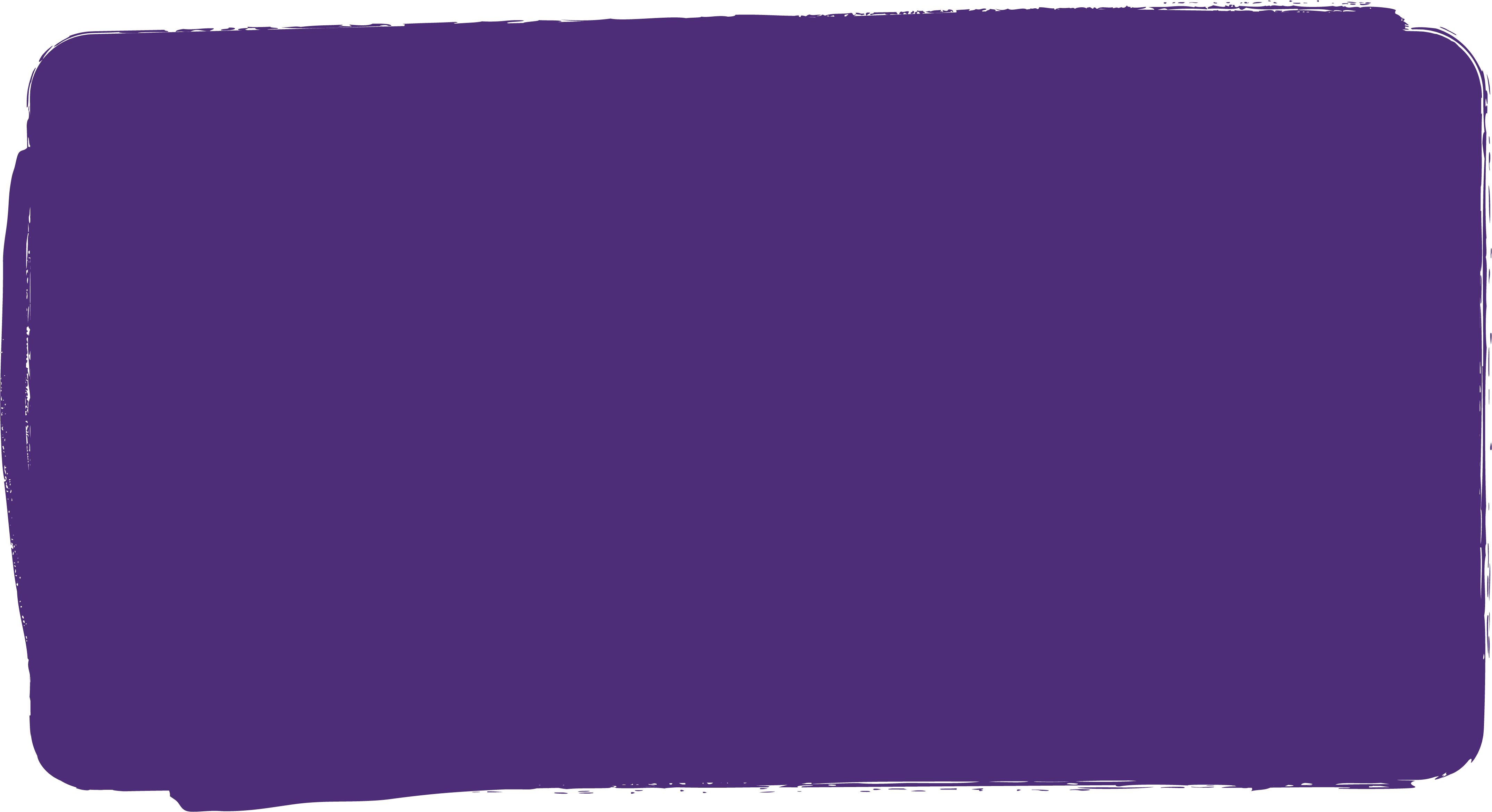 The need to feel secure
The need to address issues symultaniously
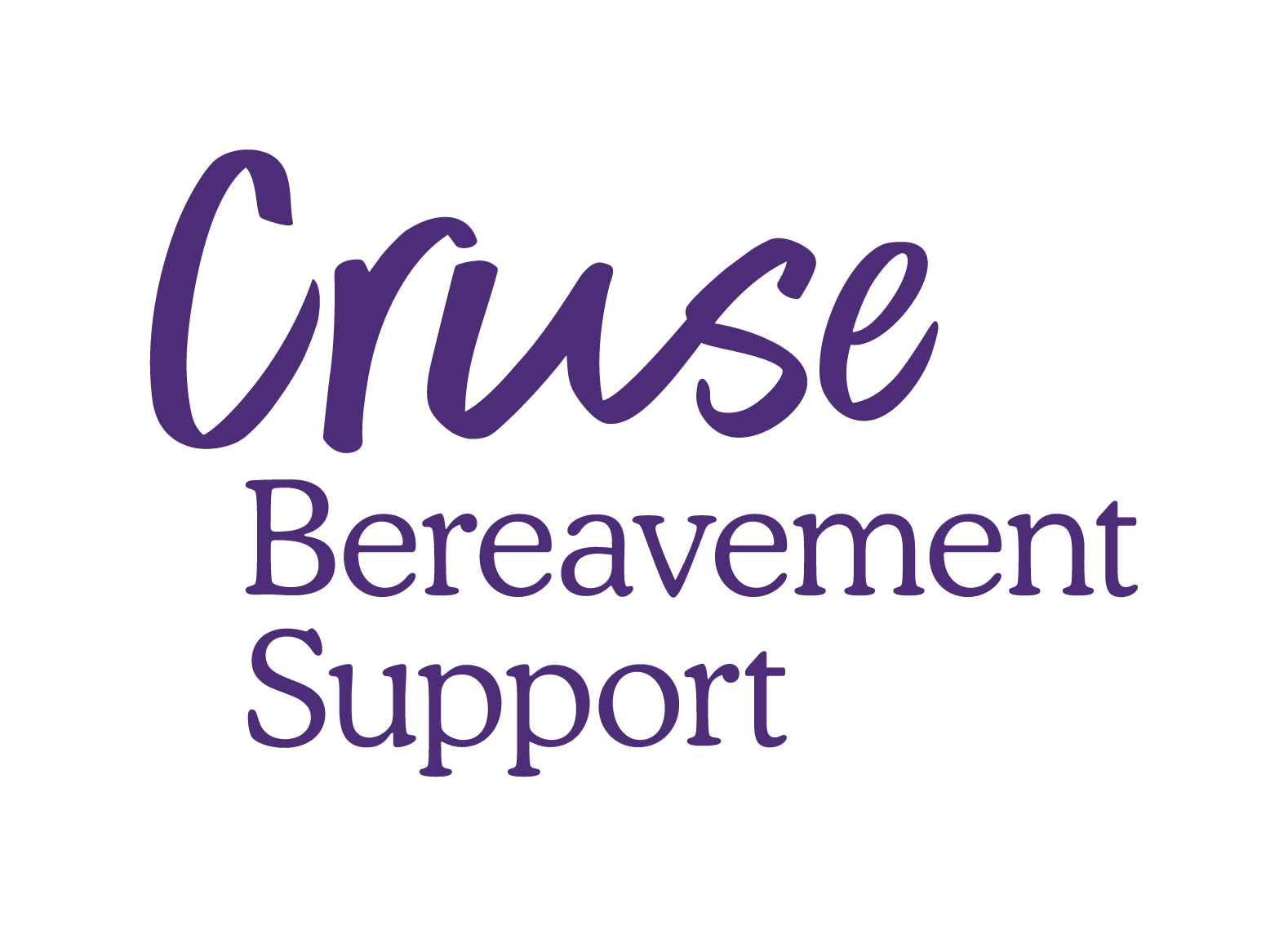 Trauma and the Pandemic
“Going through very stressful, frightening or distressing events is sometimes called trauma. When we talk about emotional or psychological trauma, we might mean:
situations or events we find traumatic
how we're affected by our experiences.”
(Mind, 2020)

“A psychological response to an overwhelming, distressing experience that can have an enduring effect on a person’s physical, mental and social wellbeing” (Substance Abuse and Mental Health Services Administration, 2014)
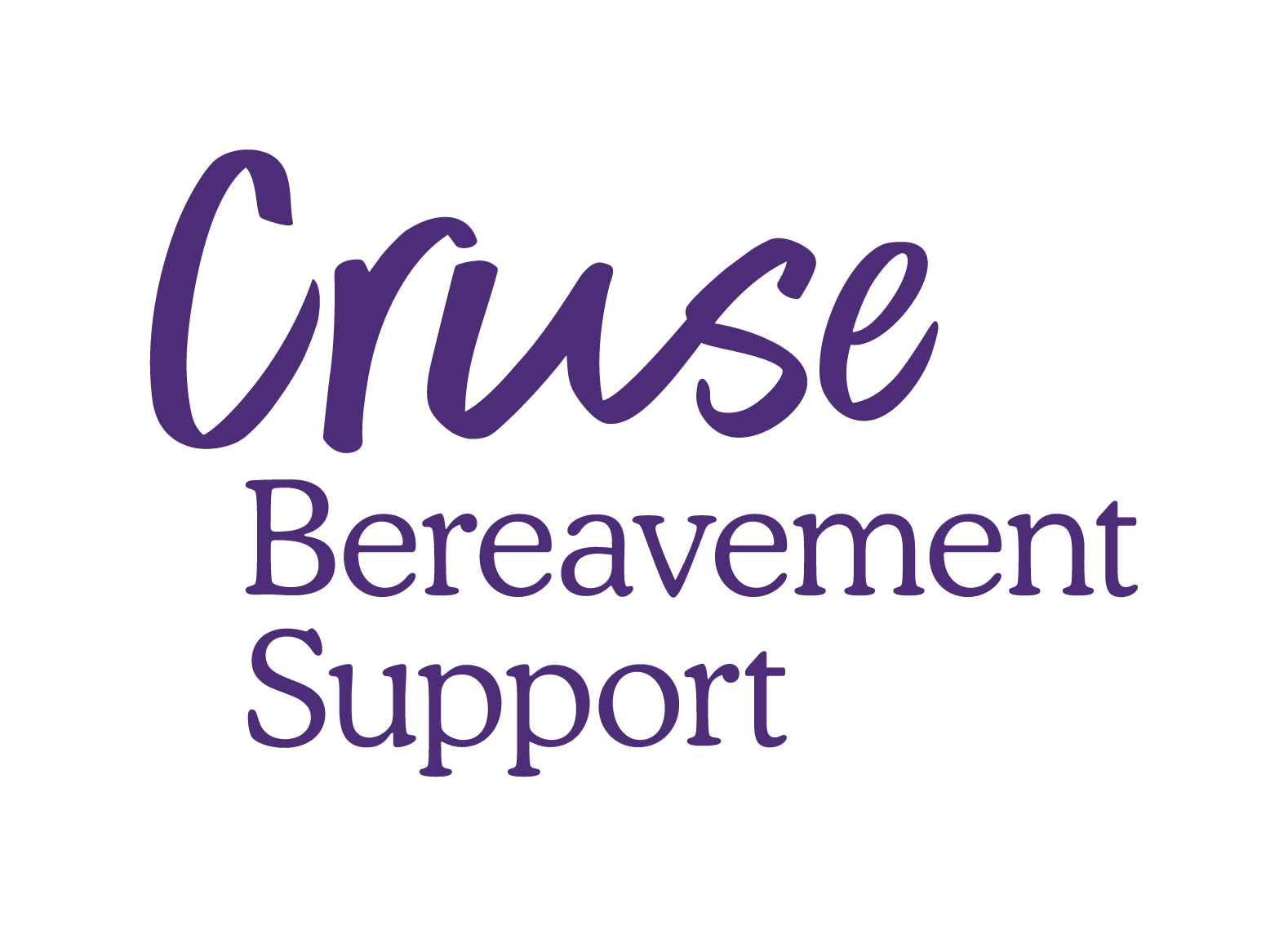 10 million people needing extra support – 2 thirds are people with existing problems
Centre for Mental Health, 2020
Responding…
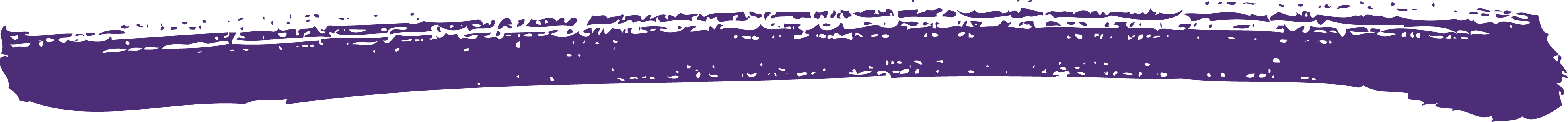 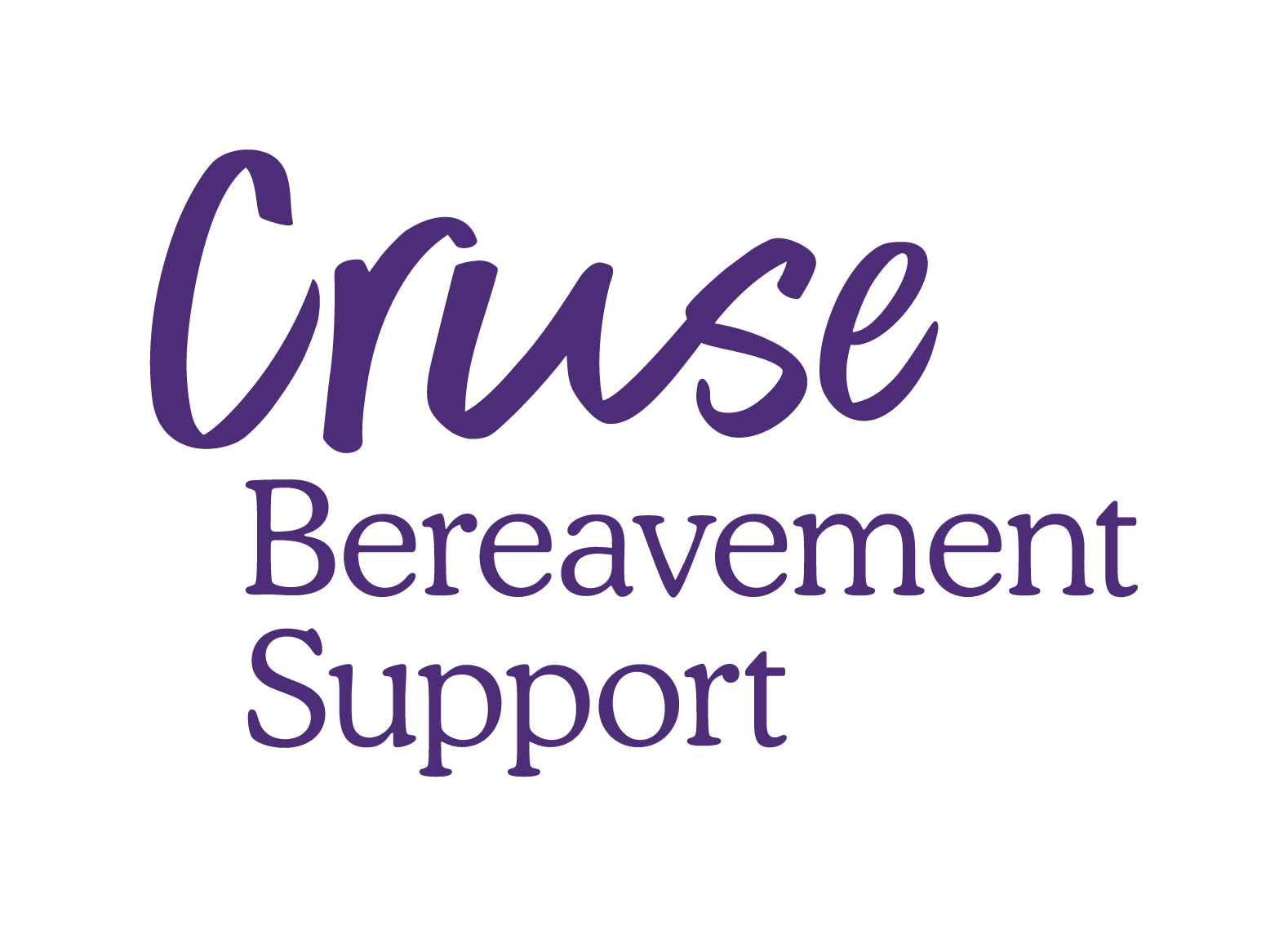 National Institute for Health and Care Excellence3 Component Model
https://nationalbereavementalliance.org.uk/wp-content/uploads/2017/07/A-Guide-to-Commissioning-Bereavement-Services-in-England-WEB.pdf
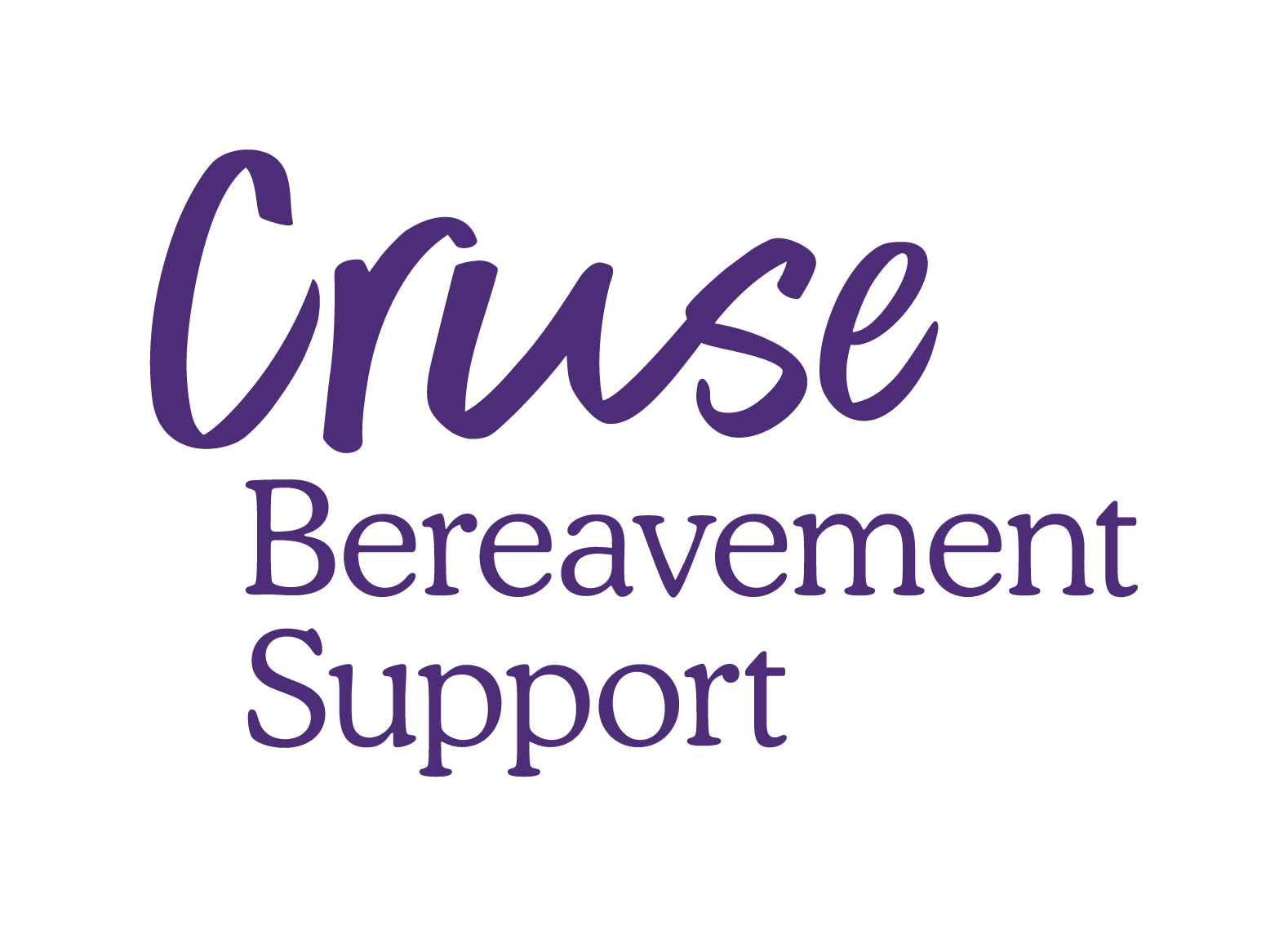 Irish Hospice FoundationBereavement Pyramid
https://hospicefoundation.ie/wp-content/uploads/2021/02/Adult-Bereavement-Care-Framework-Pyramid-Booklet.pdf
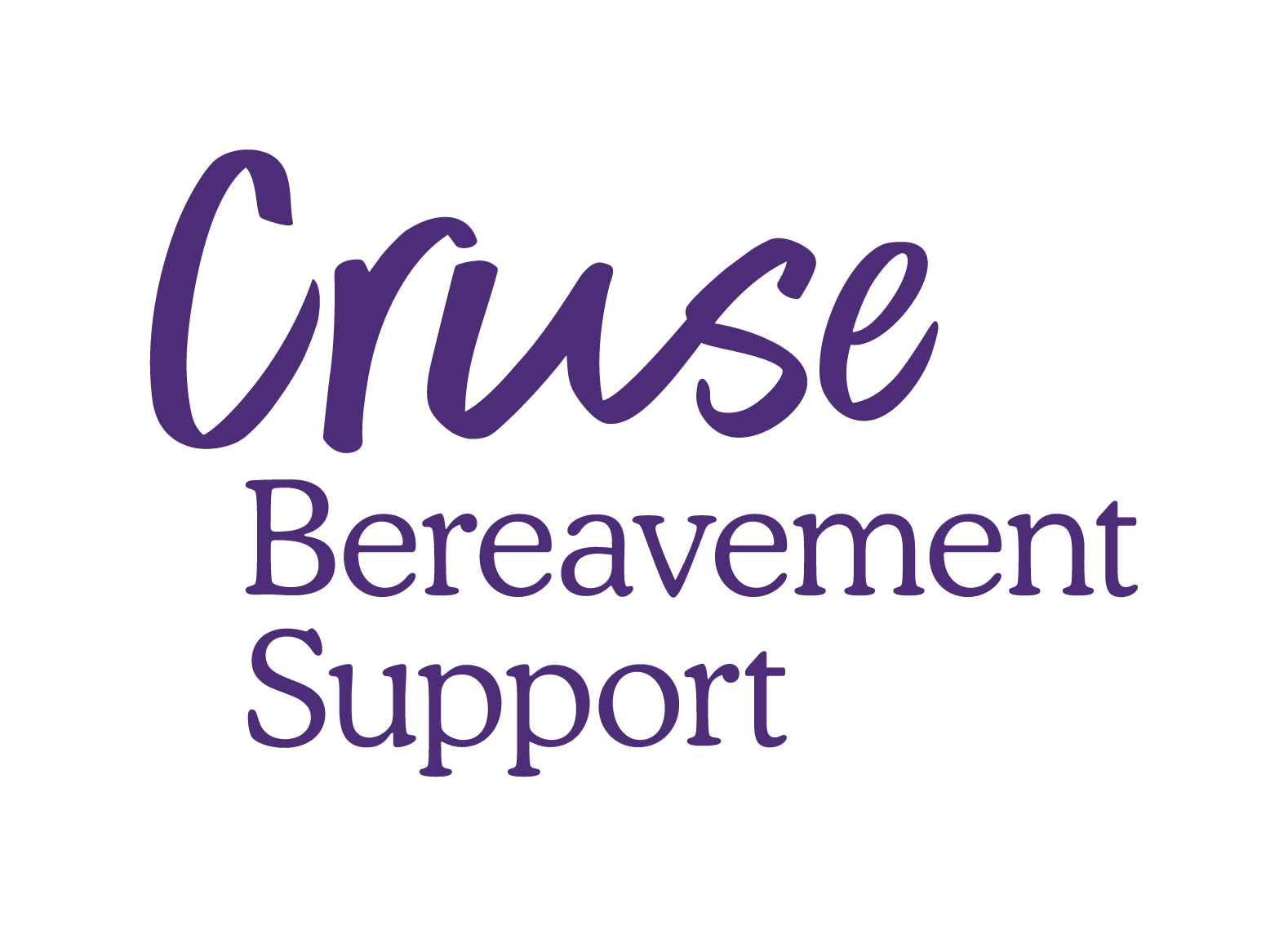 Cruse’s Model
Level of intervention
Cruse activity
Increased Cruse activity at lower levels
Number of people
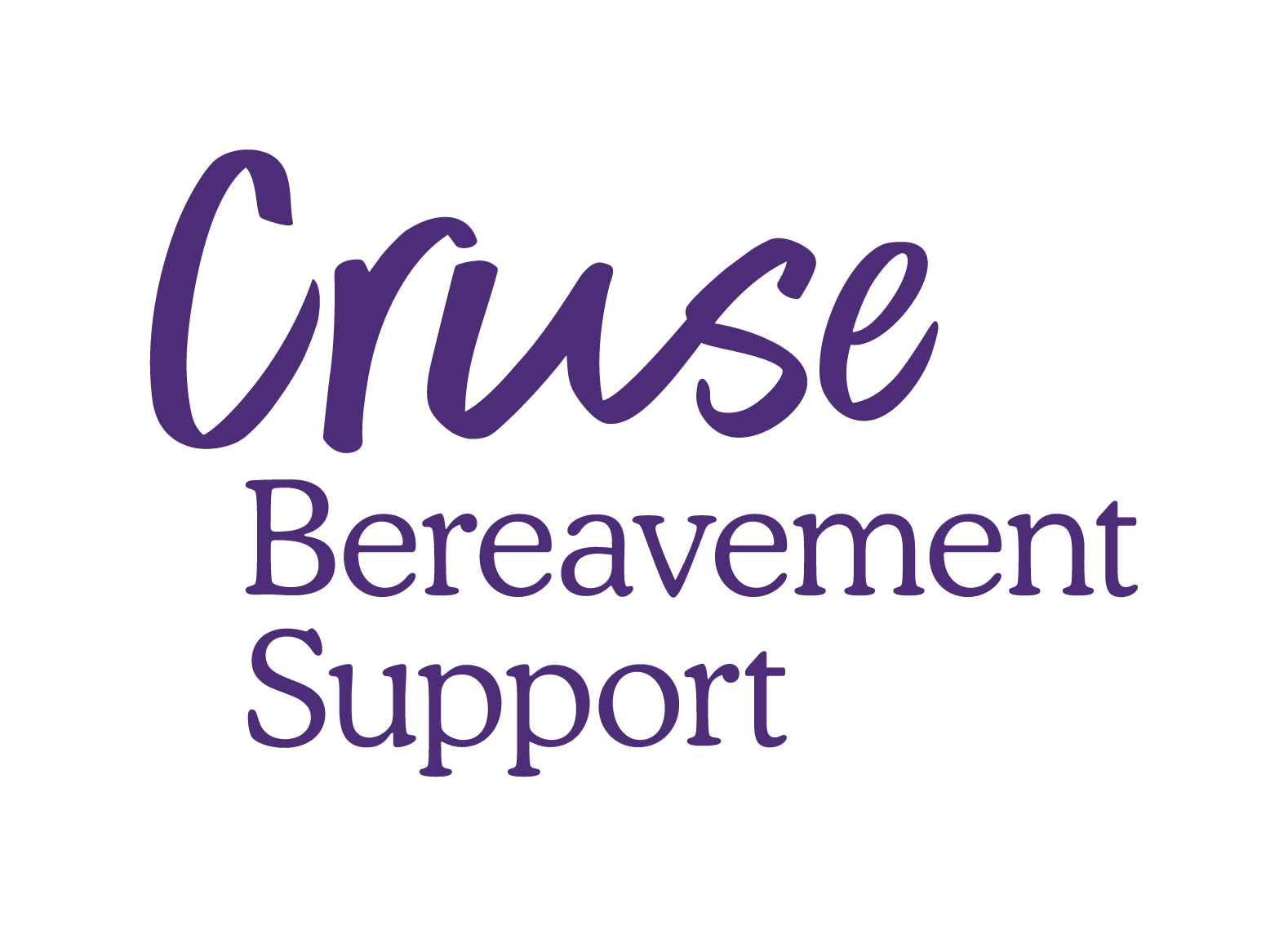 What Does Quality Look Like?Bereavement Care Service Standards
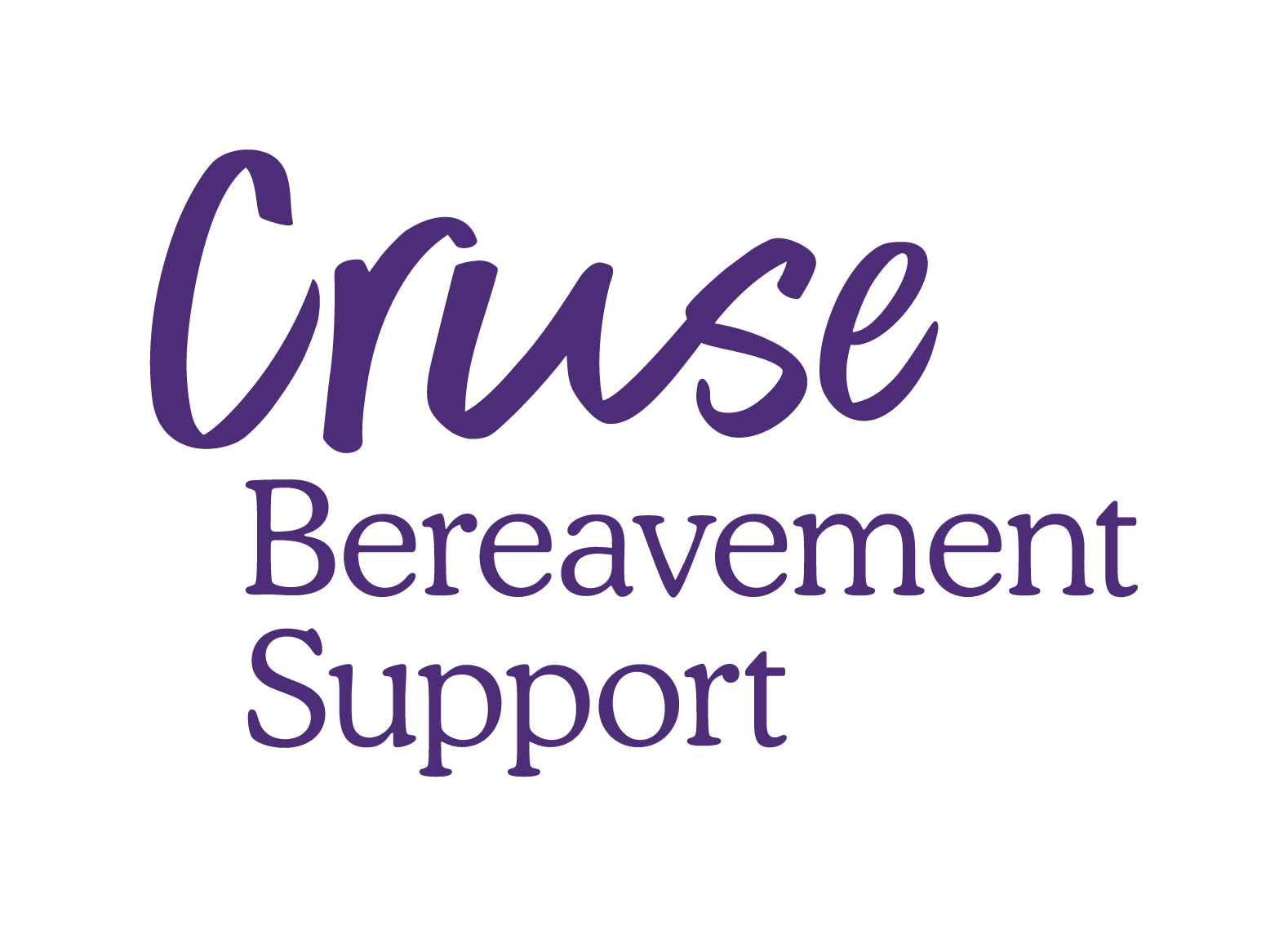 https://www.cruse.org.uk/get-help/for-professionals/bereavement-care-service-standards
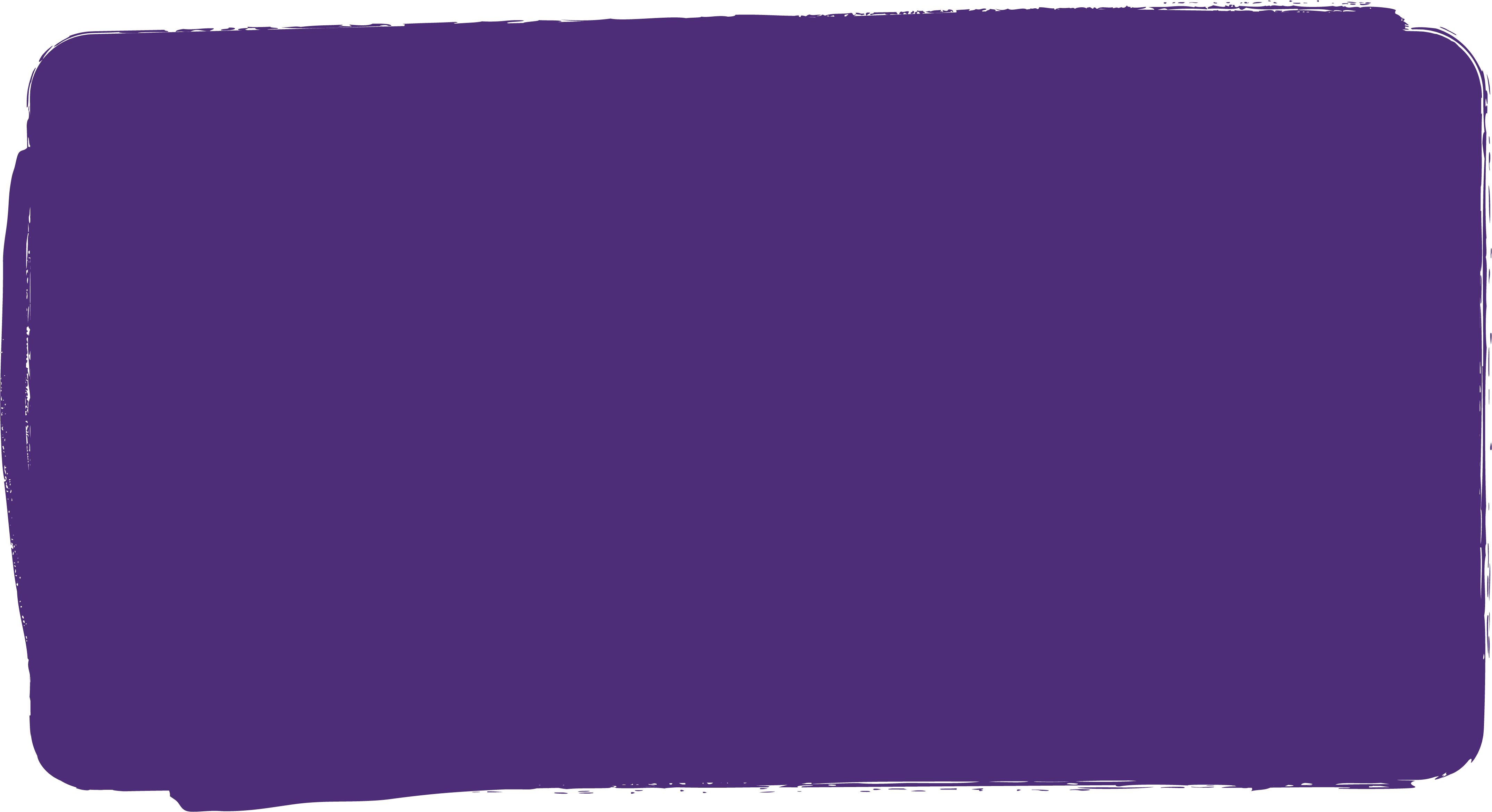 Understanding Your Bereavement
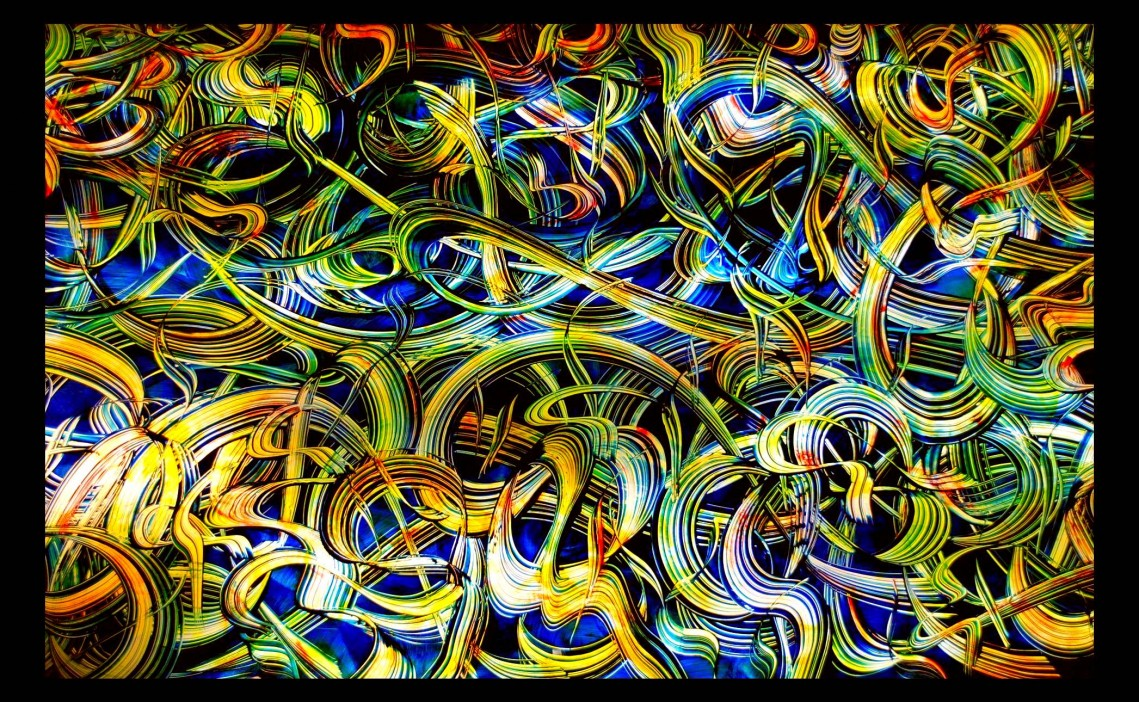 Prevention is key
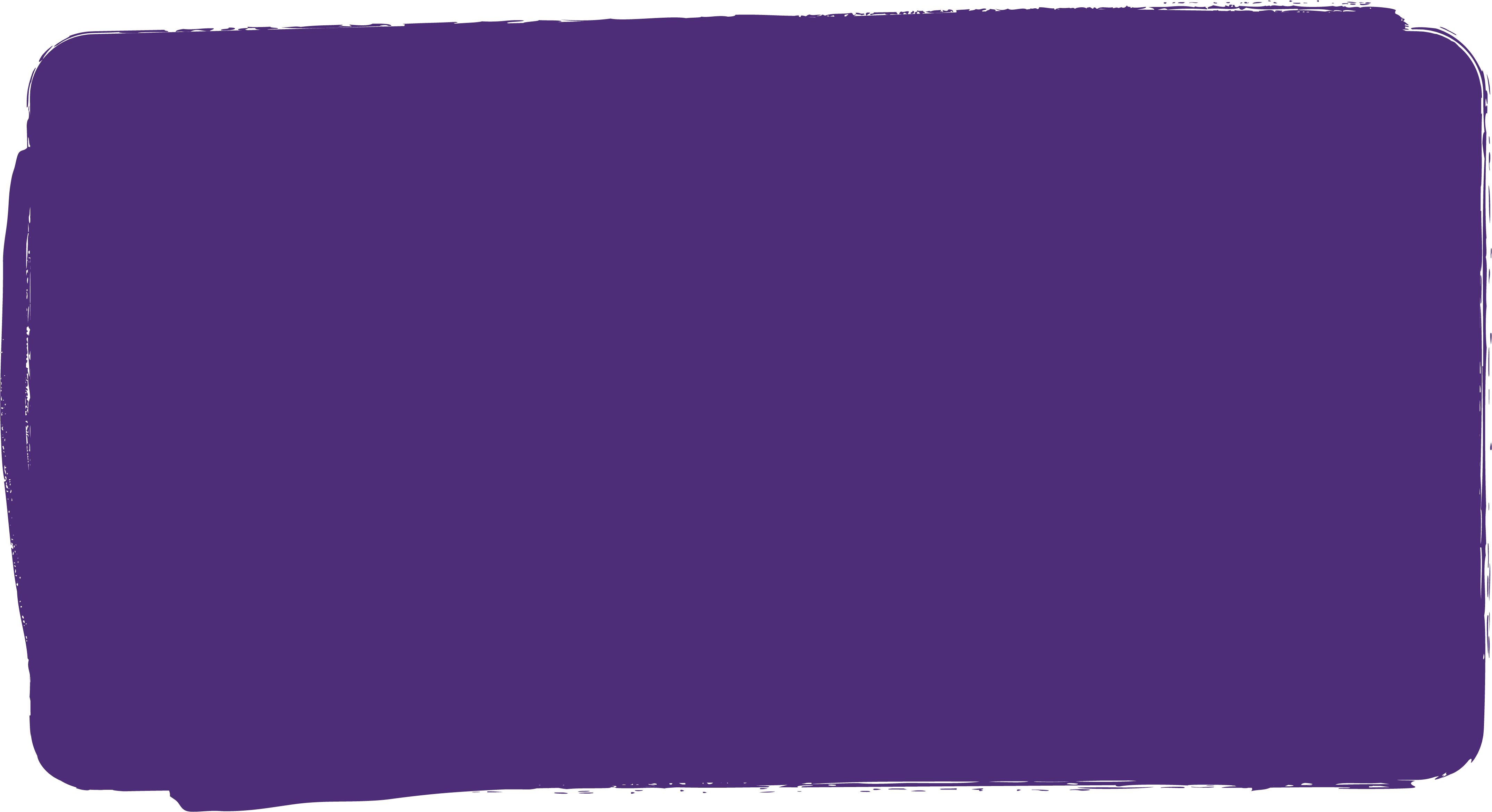 Bereavement Supporters Project
A community based response
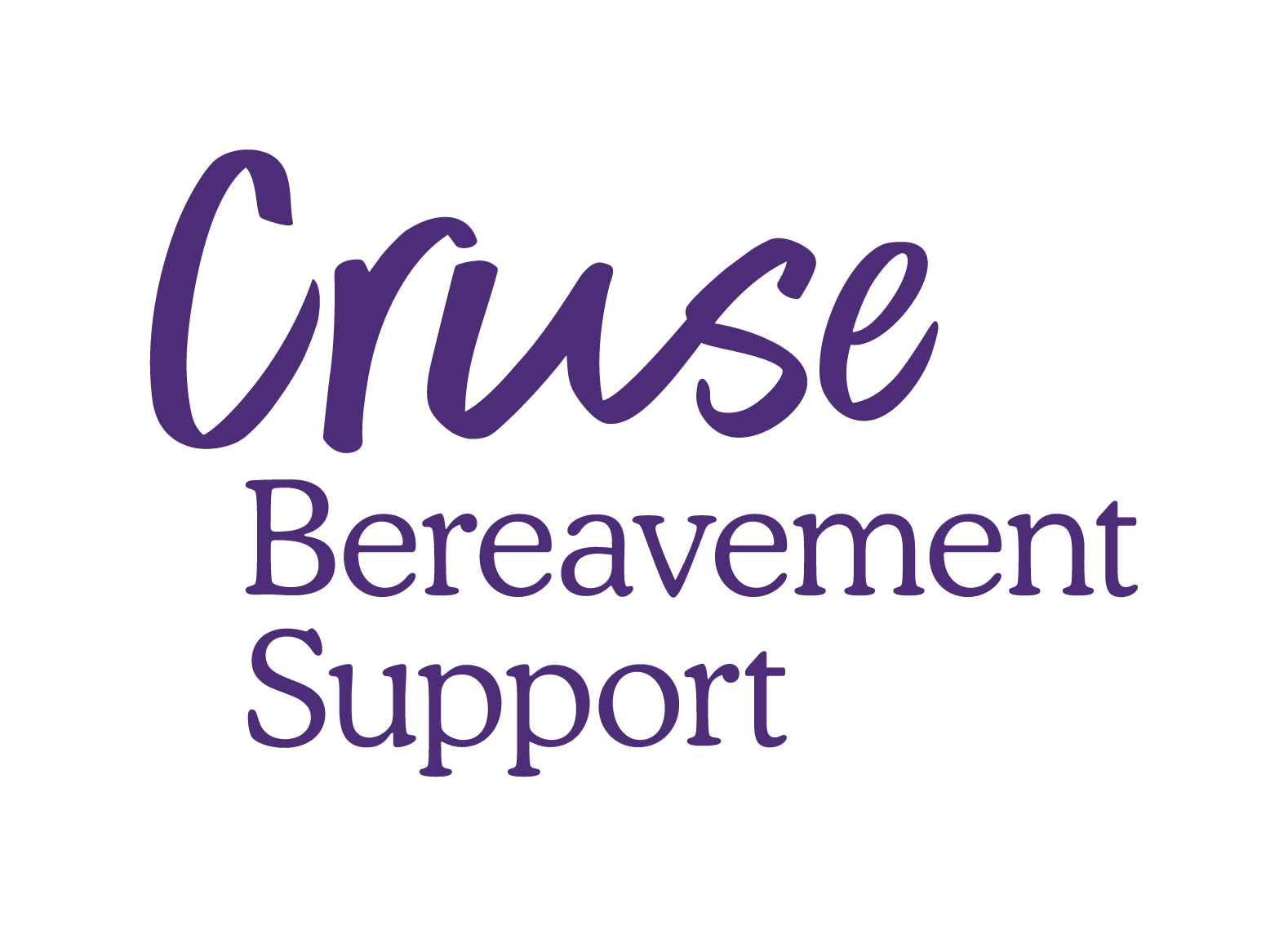 Useful References
Pearce et al (2021) A Silent Epidemic of Grief

Harrop et al (2021) Support Needs and the Barriers to Accessing Support

Diolaiuti et al (2021) Impact and Consequences of COVID-19 Pandemic on Complicated Grief and Persistent Complex Bereavement Disorder

Mortazavi et al (2021) Fear, Loss, Social Isolation, and Incomplete Grief Due to COVID-19

De Olivieira Cardoso et al (2021) The Effect of Suppressing Funeral Rituals During the COVID-19 Pandemic on Bereaved Families
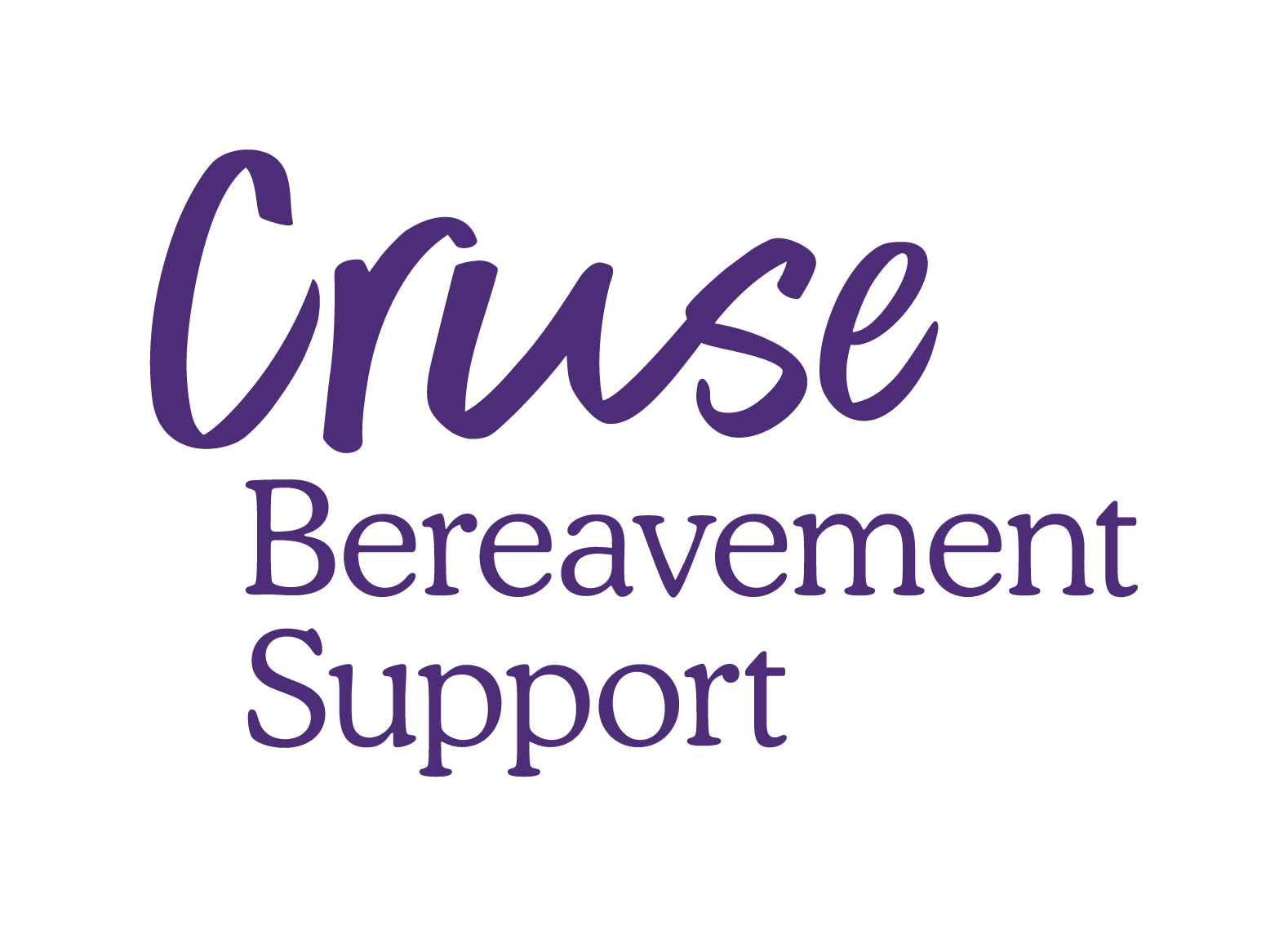 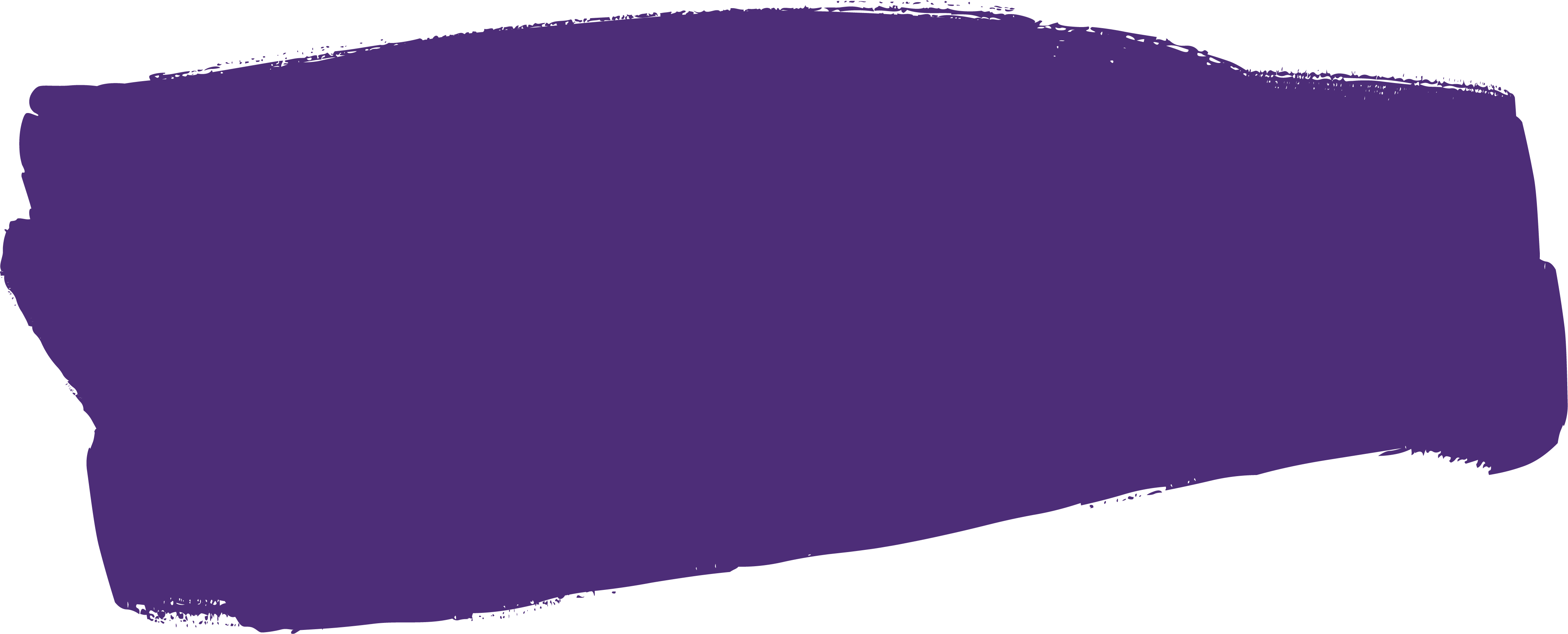 You’re not alone.
Thank you for listening.
cruse.org.uk
Registered Charity No. 208078
[Speaker Notes: This slide should be the cover to all presentations]